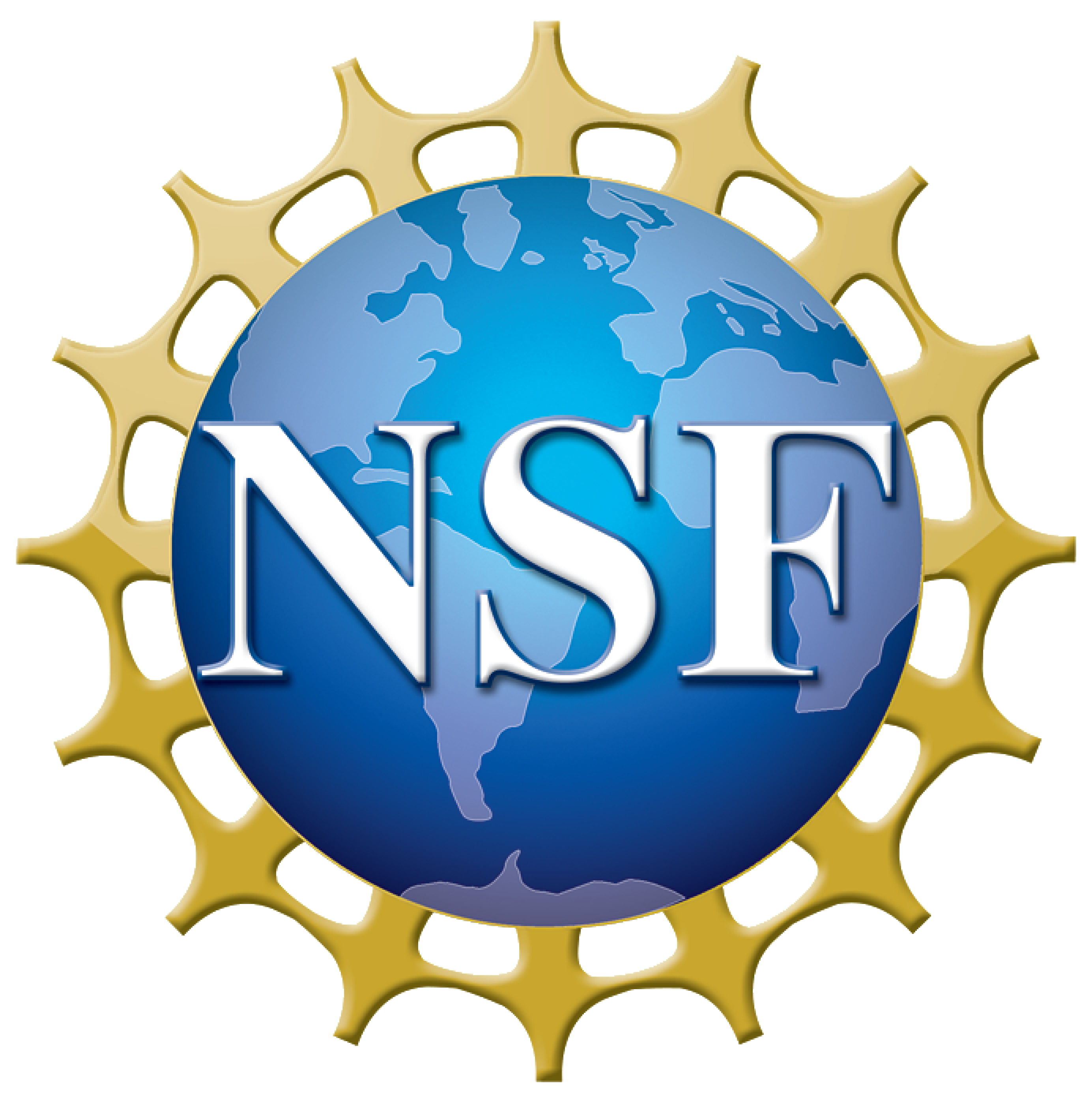 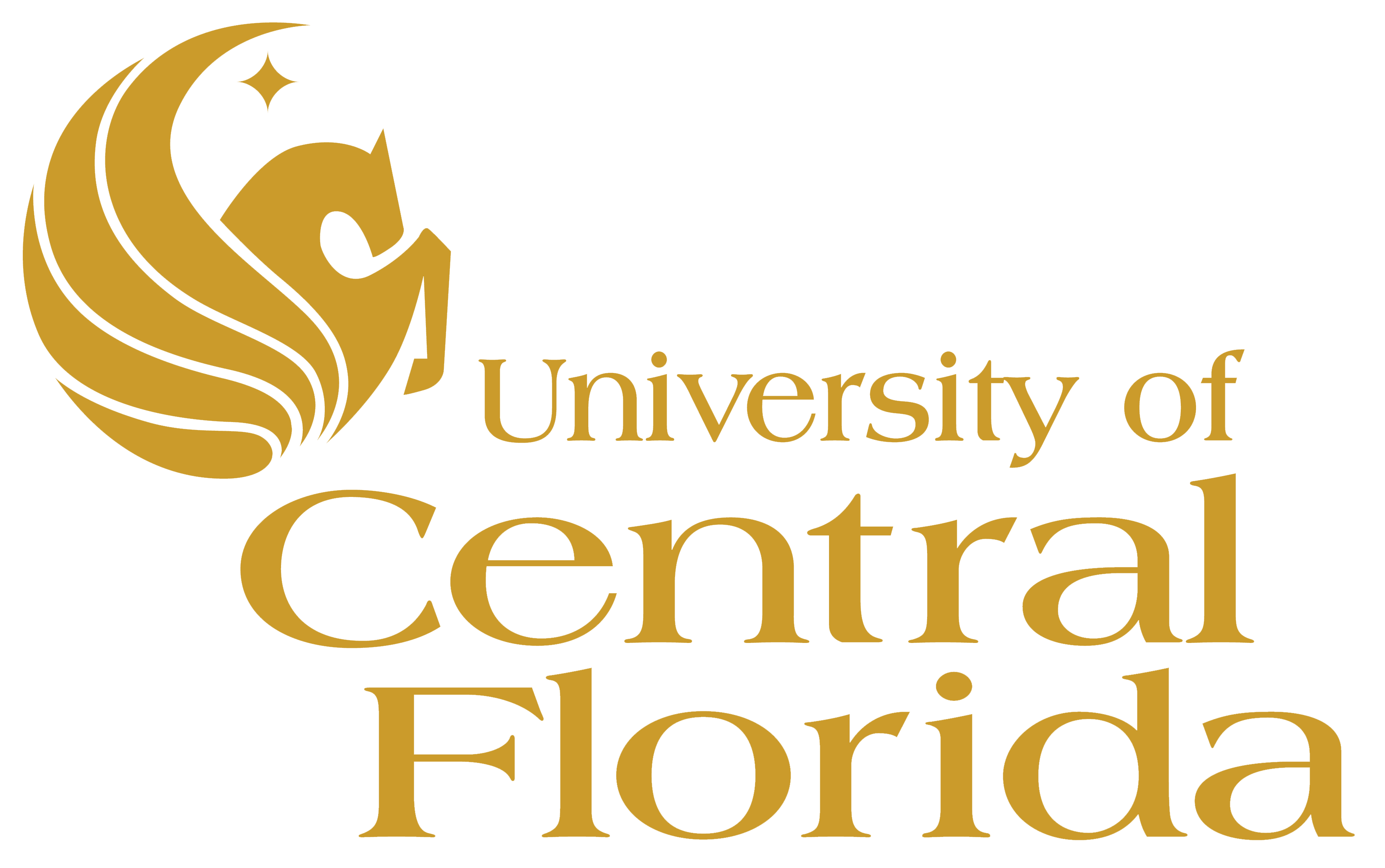 An Exploratory Study on Vagueness in Website Privacy Policies
Nicole Fella
Computer Engineering at Manhattan College
Faculty Advisor: Dr. Fei Liu
Graduate Mentor: Kexin Liao
Investigation of Vagueness
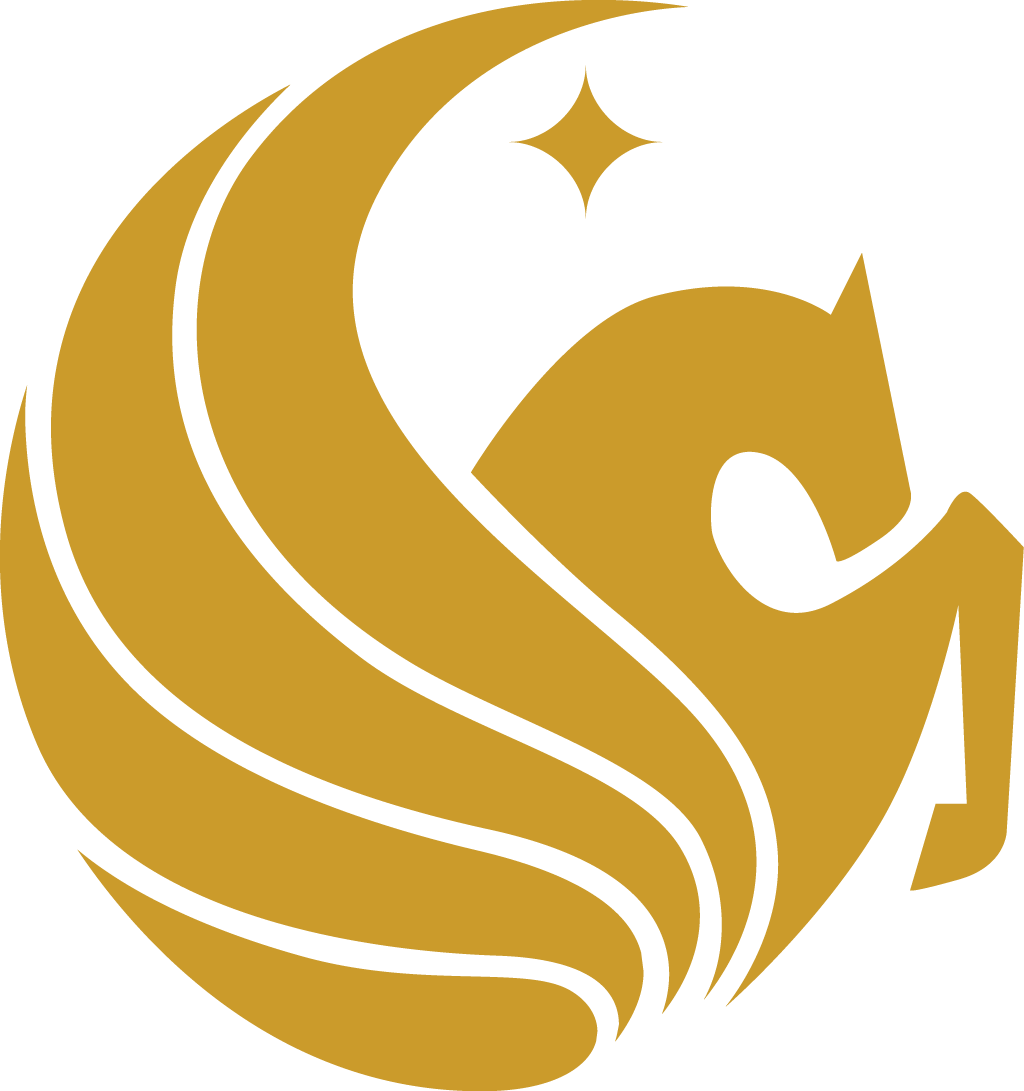 Goal: Create a framework to help define and identify characteristics of vagueness to be implemented using a machine learning, natural language processing algorithm for classification
Analyzed legal and linguistic perspectives of vagueness cases
	       • Indeterminacy                   • Borderline cases               • Linguistic characteristics
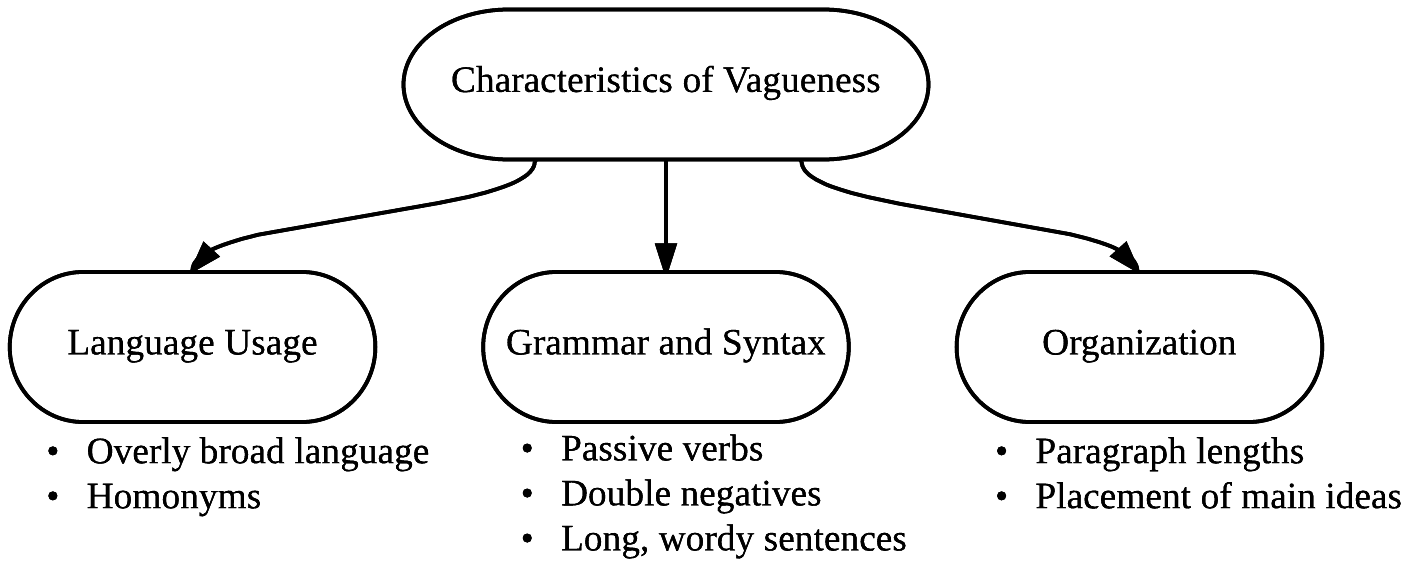 Investigation of Vagueness
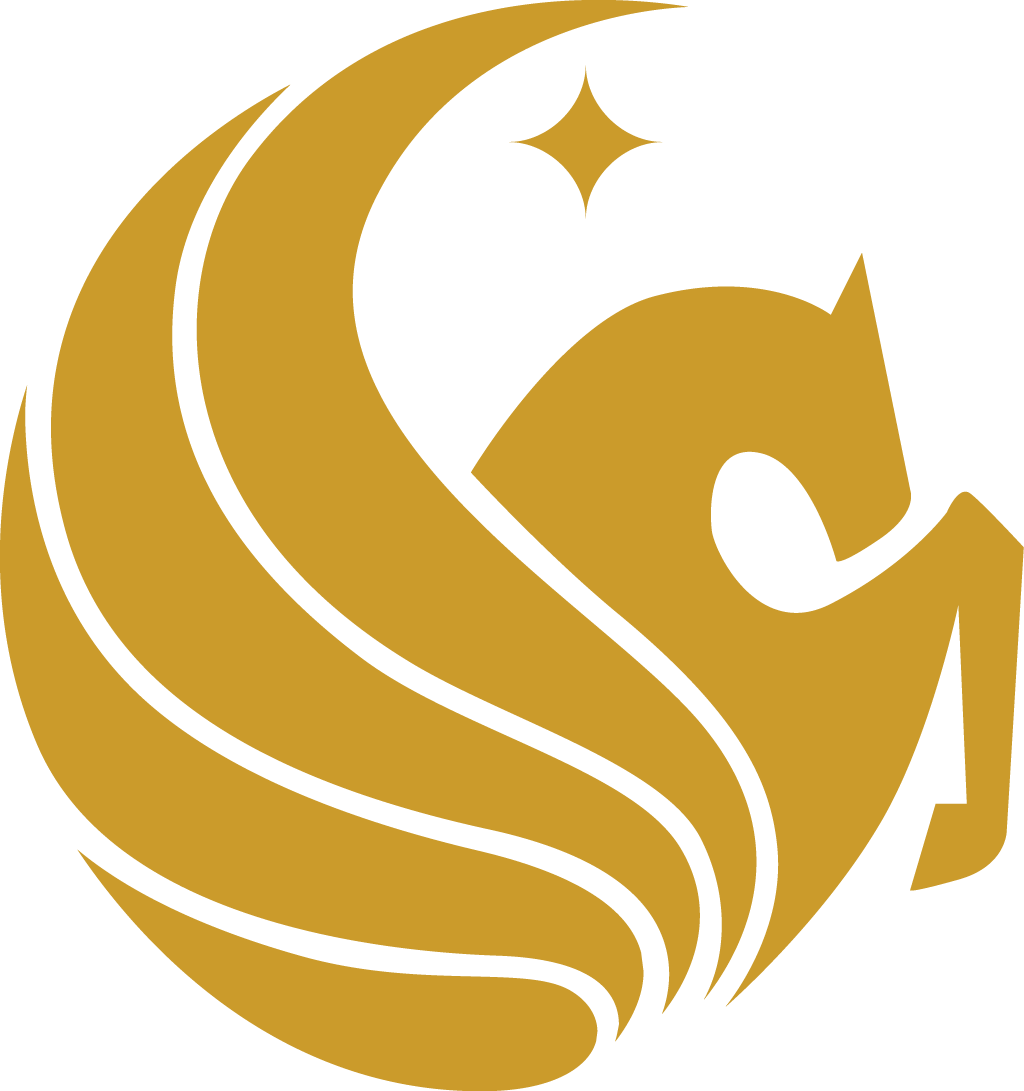 Goal: Create a framework to help define and identify characteristics of vagueness to be implemented using a machine learning, natural language processing algorithm for classification
“Unclear” privacy policy excerpt:










Terms similar to those highlighted above extended upon library of vague key words and phrases identified by experts.
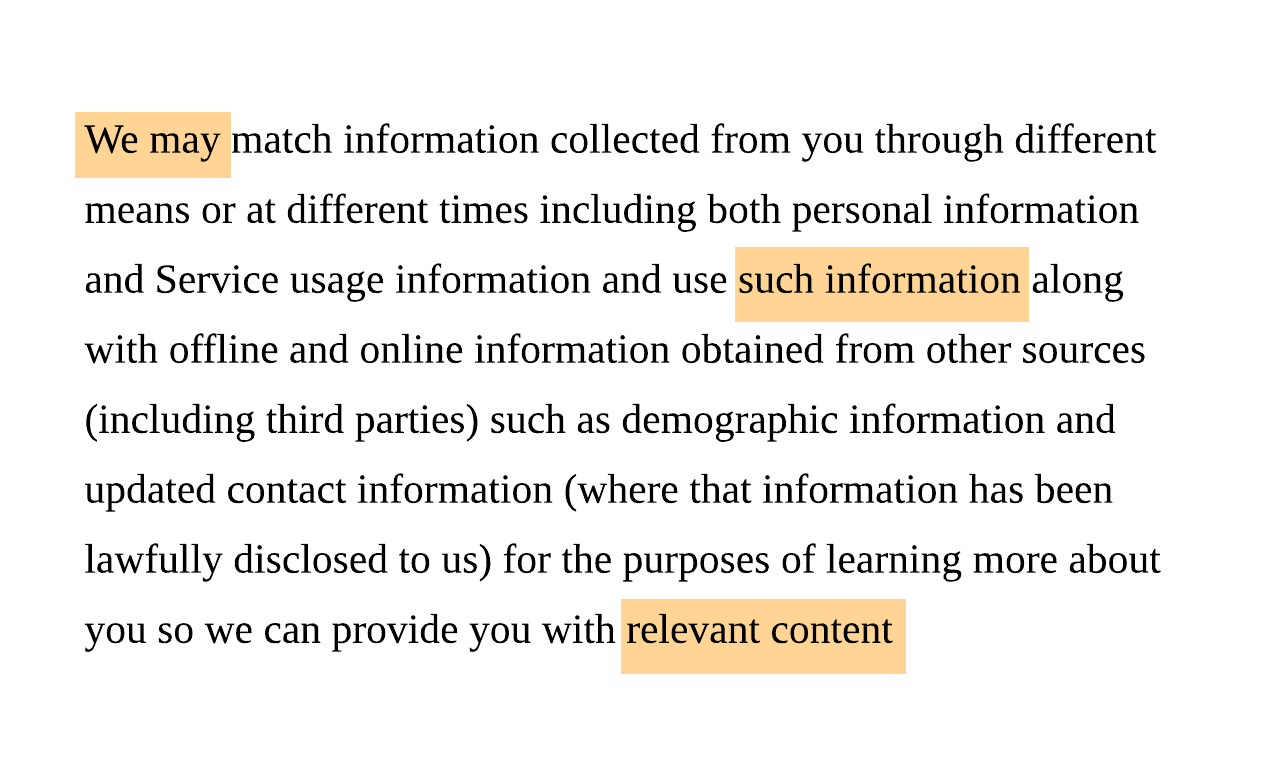